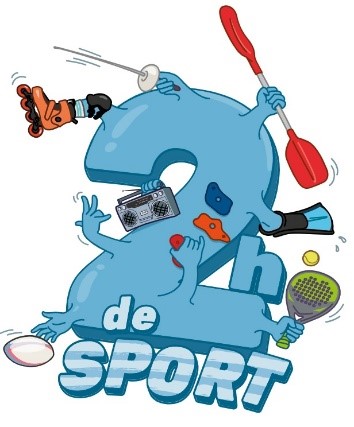 Comment déposer une offre « 2h de sport en plus au collège » (2HSC)  sur Demarches-simplifiees?
Ce tuto permet de vous accompagner dans le dépôt et le suivi de votre proposition d’offre « 2h de sport en plus au collège » (2HSC).
Vous avez des questions ? Contactez-nous : 2hcollege@sports.gouv.fr 
(préciser votre académie et vos coordonnées)
1. Préambule
Dépôt offre « 2h de sport en plus au collège » , uniquement sous  forme numérique via l’application Démarches-simplifiées: 
https://www.demarches-simplifiees.fr/commencer/2hsc

 Préparer votre numéro SIRET  https://avis-situation-sirene.insee.fr/ 


FORMULAIRE UNIQUE NATIONAL
 UNE VALIDATION SELON L’ORGANISATION ACADEMIQUE (RECTORAT-DRAJES/DSDEN-SDEJS)
2- SE CONNECTER
Lien pour déposer une candidature :
https://www.demarches- simplifiees.fr/commencer/2hsc
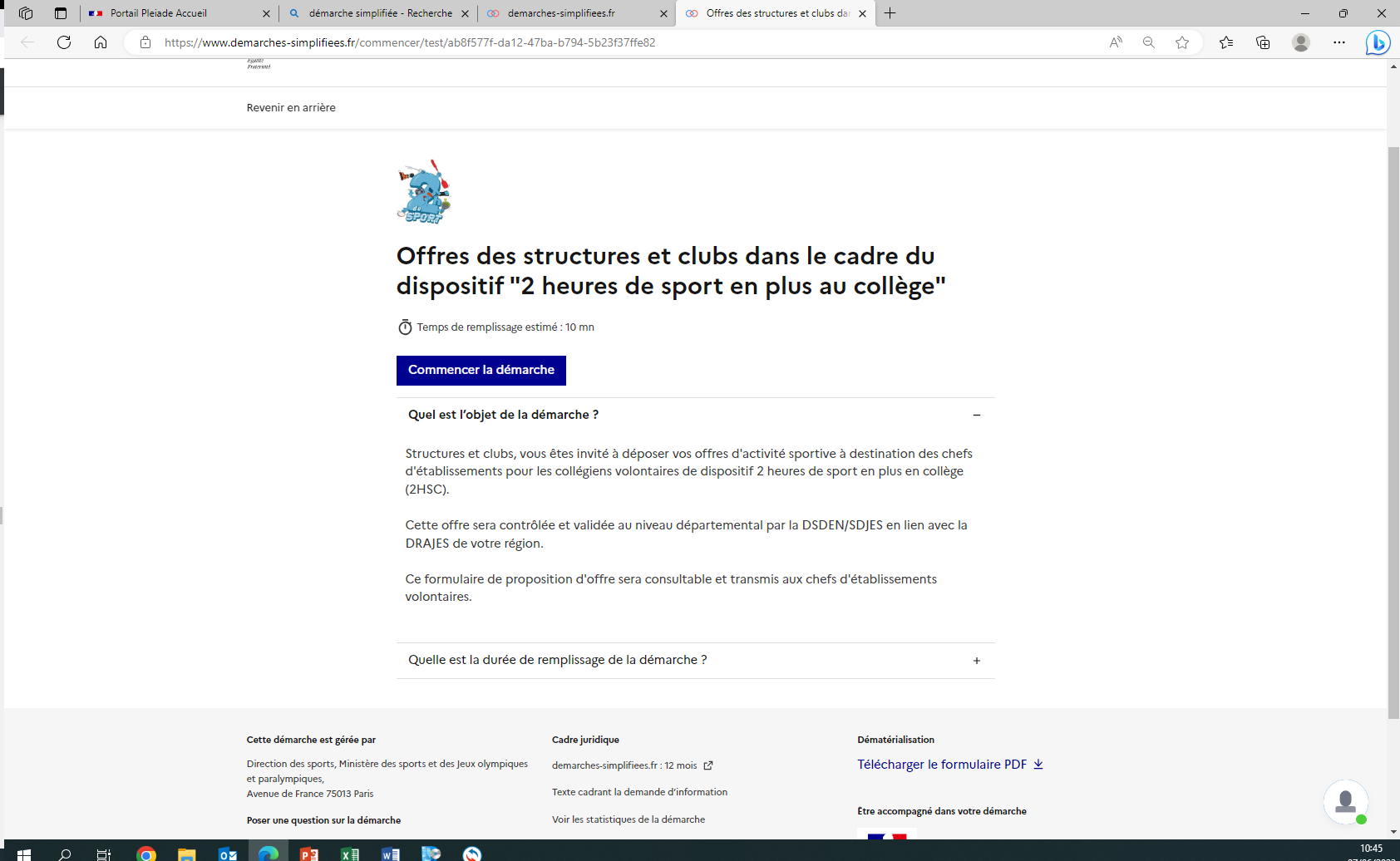 2.1 Vous ne possédez pas de  compte
Un courriel de validation vous sera  envoyé à l’adresse associée au  compte (exemple ci-contre).








Dans votre messagerie (vérifiez « spam »), cliquez sur le lien  présent dans le courriel de validation  pour accéder à la page « Données d’identité ».
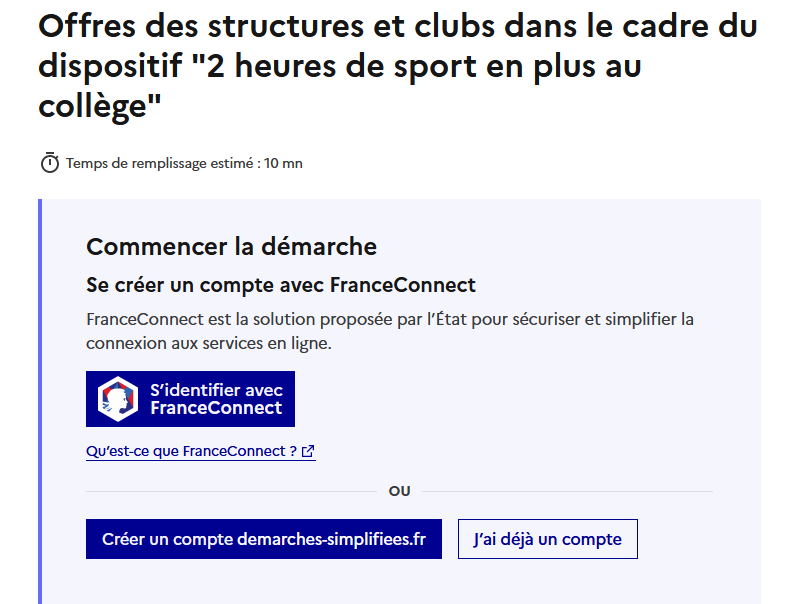 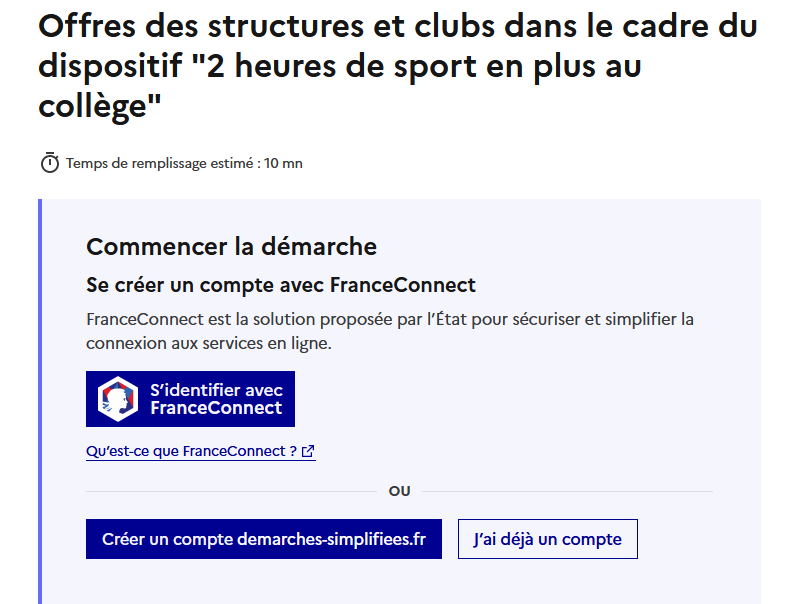 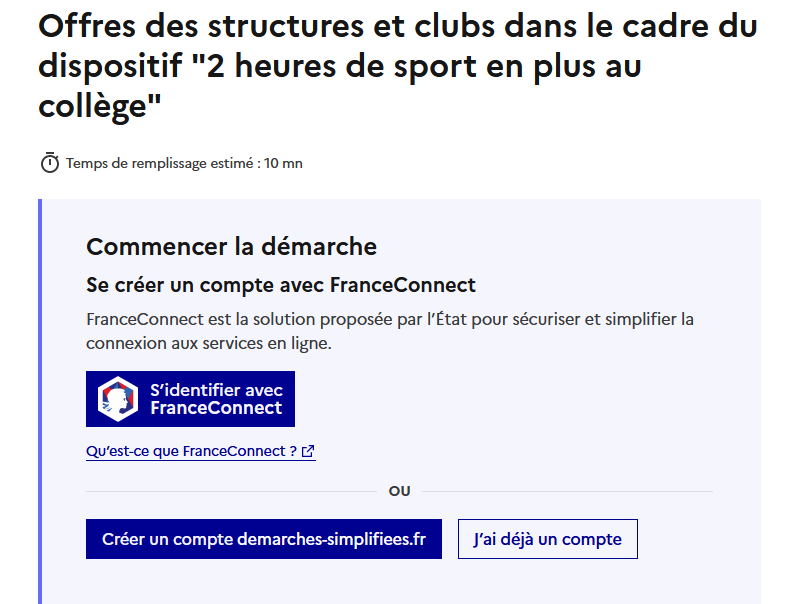 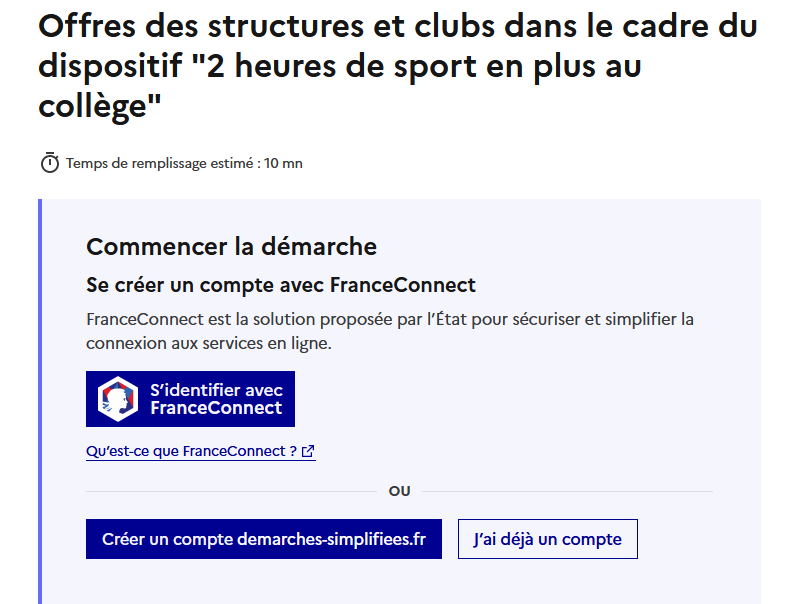 1
1
1
1
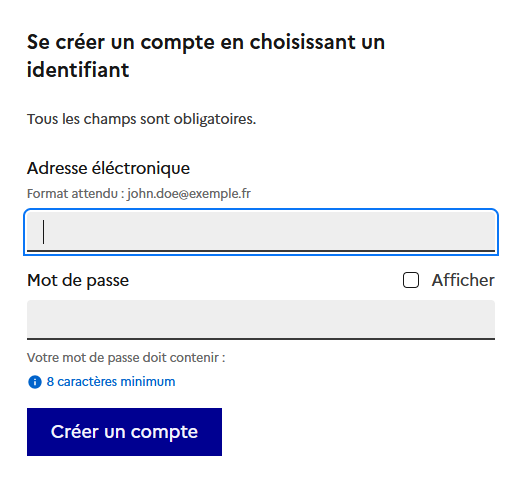 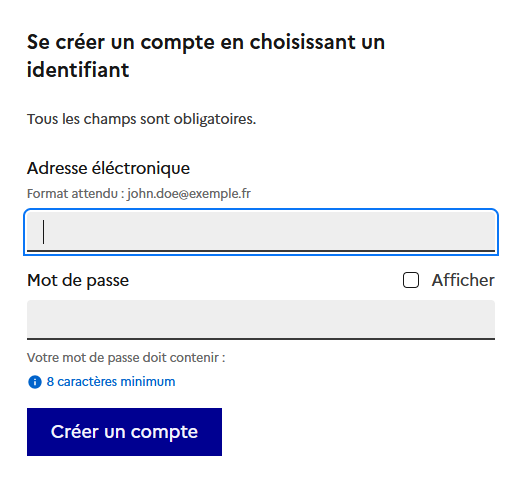 2
2
2
2
Remarque: Dans la mesure du possible et
des règles de confidentialité, il est  préférable de vous connecter avec le  courriel officiel de votre structure/club  (facilite le suivi/historique).
Peu recommandé d’utiliser France Connect adresse personnelle !
3
3
3
3
4
4
4
Vous pourrez aussi inviter (Cf 3.2) les autres dirigeants, éducateurs pour construire l’offre et le suivi de l’avancée de la démarche.
2.2 Vous possédez un compte
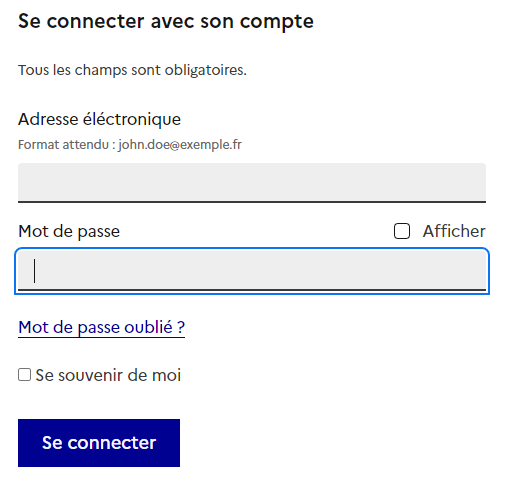 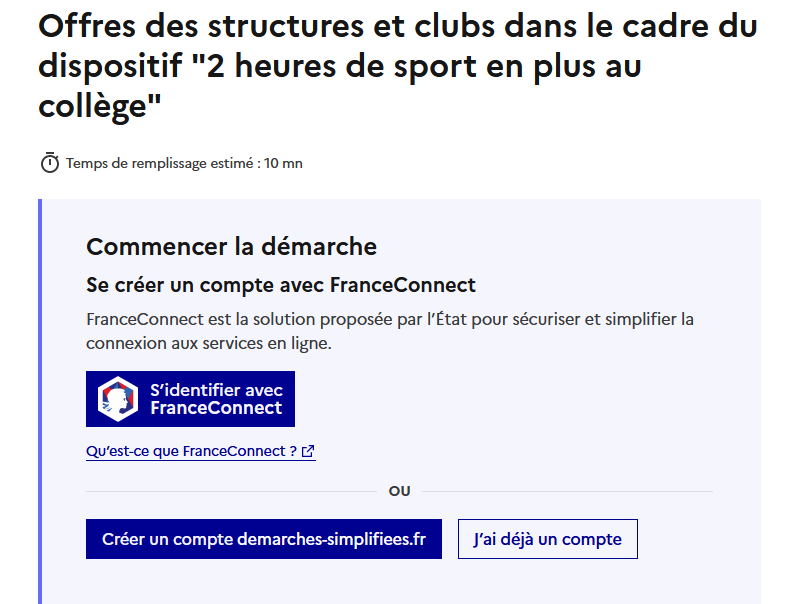 2
1
3
4
« demande confirmation mdp »
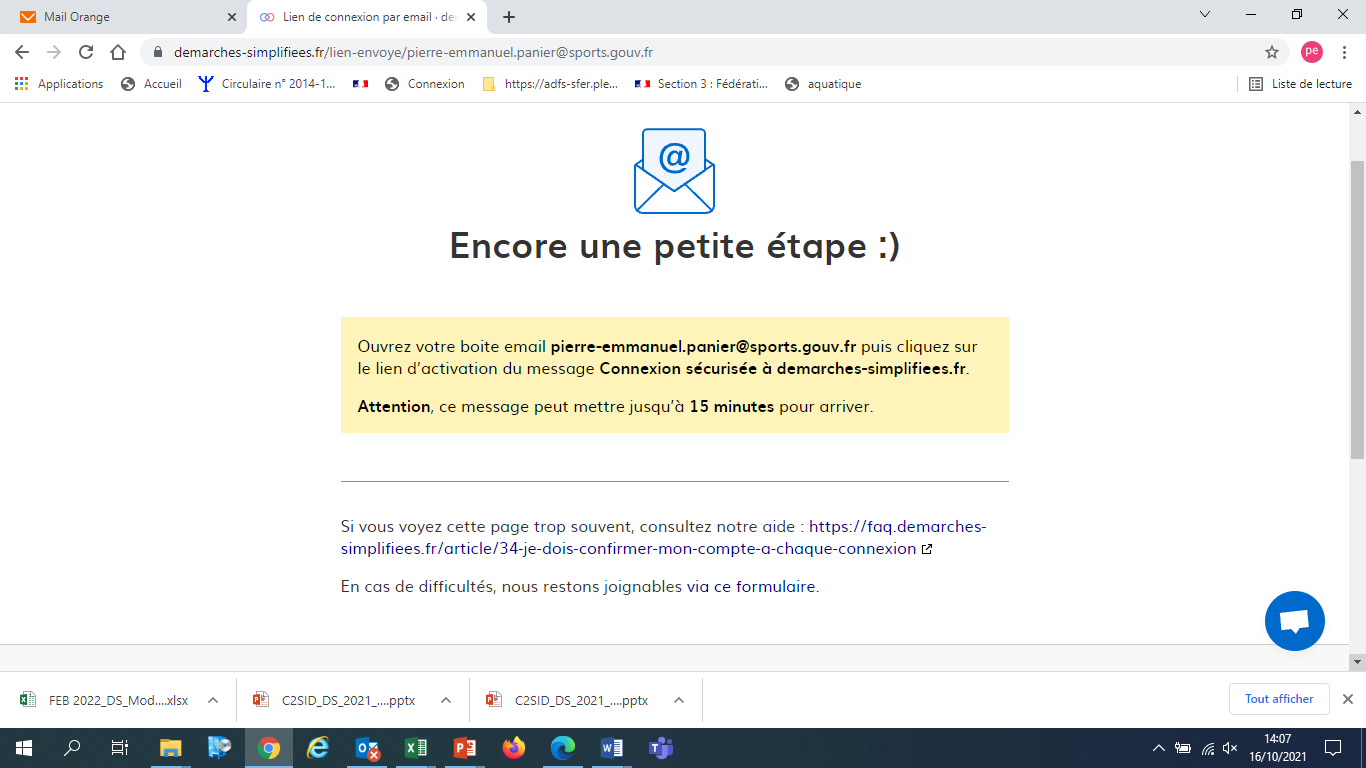 En cas de demande confirmation mot de passe, dans votre messagerie (vérifiez « spam »), cliquez sur le lien  présent dans le courriel. 

Régler au besoin la configuration de votre navigateur https://faq.demarches-simplifiees.fr/article/34-je-dois-confirmer-mon-compte-a-chaque-connexion
3- DEPOSER UNE CANDIDATURE
3-1 Identification de la personne qui dépose la demande

Cliquer sur [commencer une démarche]
Les premières informations demandées sont le numéro SIRET du déposant.
Puis cliquez sur [ Valider ].
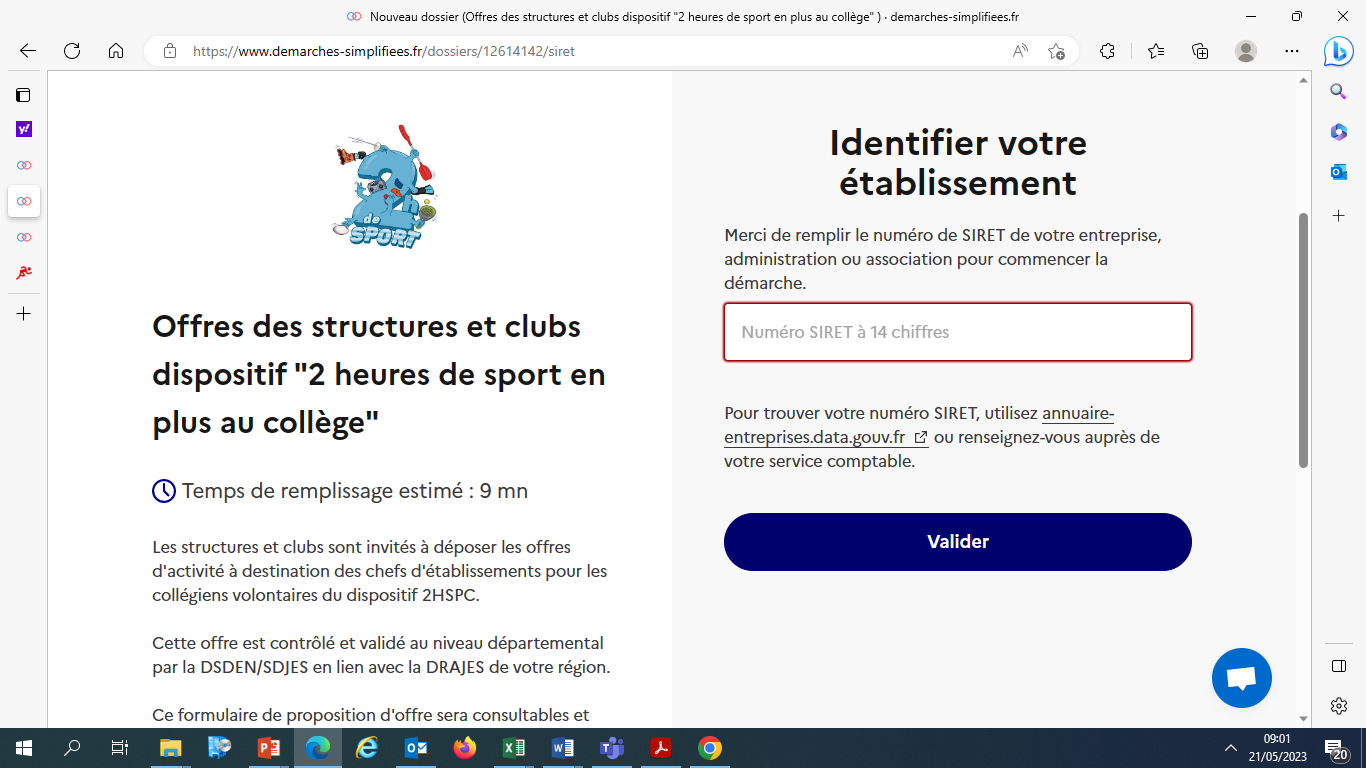 Pour la suite:
Veillez à vous munir du code SIRET de votre structure
Vous devrez compléter les  différentes rubriques en suivant les  indications
Vous pourrez télécharger des pièces  justificatives dans certaines  rubriques.
CLIQUEZ puis INDIQUER 
le courriel de l’invité
3-2 Remplir les rubriques
Vous pouvez aussi
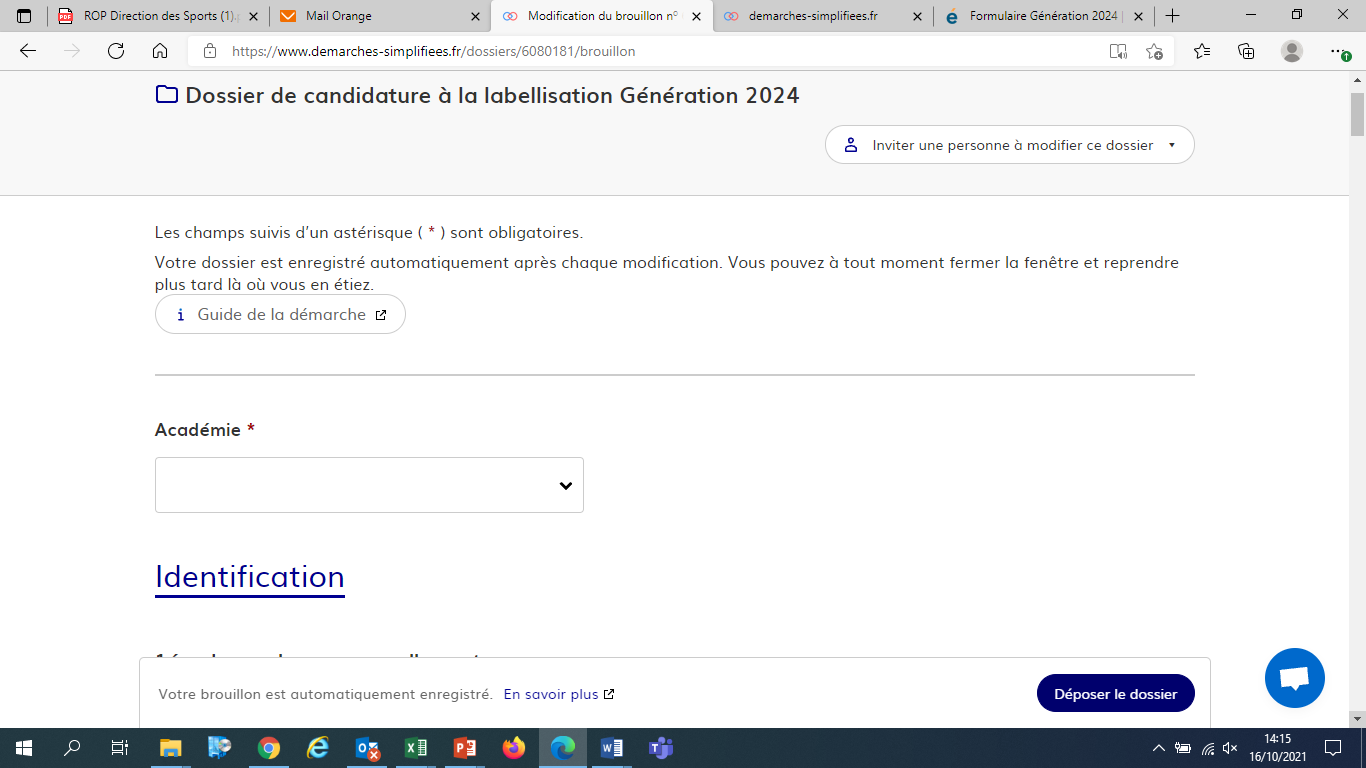 inviter une personne à modifer le dossier en activant le champ prévu à cet effet :
Au sein de votre structure
•
Enregistrer en brouillon à tout moment, en  cliquant sur [Enregistrer le brouillon]
Vous devez:
Utiliser les listes déroulantes (cliquer sur la  flèche vers le bas à droite du champ à  renseigner).
Remplir obligatoirement les champs à côté
desquels figure un astérisque.
À tout moment, le dossier peut être enregistré  en brouillon. Pour cela, il suffit de cliquer sur le
bouton [Enregistrer le brouillon]
Si  exceptionnellement vous n’êtes pas connecté via le courriel officiel de la structure, il est indispensable d’inviter ici le représentant légal de la structure ( le/la président-e, le-la directrice).
3-3 Déposer le dossier
Le mode brouillon:
Sauvegarde des informations renseignées
dans le formulaire modifiable et accessible à tout  moment tant que la demande n’est pas en  instruction.
Avant le dépôt du dossier:
1.	Vérifiez d’avoir bien rempli tous les champs  obligatoires, avec un astérisque. En cas contraire,  vous verrez apparaitre la mention « Veuillez  renseigner ce champ » près de la rubrique  concernée (ici à titre d’exemple le nombre de licenciés AS).
2.
Invitez le représentant légal à lire le
dossier de candidature par mail « cf 3.2 inviter une personne à compléter le dossier ».
3.4 Soumettre la demande :
Cliquez sur [Déposer le dossier] pour  effectuer le dépôt et ainsi initier votre  demande de validation,
La pièce déposée ne doit pas peser plus de 20Mo.
Un courriel de confirmation de dépôt vous  est envoyé sur l’adresse associée au compte;
L’écran suivant apparaît, cf image
Votre dossier prend le statut « en  construction », il reste modifiable tant qu’il  ne prend pas le statut « en instruction »,
 Nous vous conseillons de l’imprimer afin de
fournir une copie au représentant légal.
Il est possible d’accéder à la demande que  vous venez de déposer en cliquant sur
[ Accéder à votre dossier]
4. Accéder au suivi de ma demande
4.1 Consulter et modifier ma demande

Via [Accéder à votre dossier] dans la  fenêtre qui apparaît une fois le dépôt fait
Ou [Consulter mon dossier] dans le  courriel de confirmation de dépôt reçu à  l’adresse du compte, vous accédez à un  résumé de votre demande (cf image).
Sur cette page il est possible de:
Se connecter au dossier
Inviter une personne à le lire et/ou le  compléter
Le modifier
Voir son statut
4.2 Les différents statuts de ma demande
Une fois connecté, vous pouvez accéder  directement à votre dossier qui peut avoir  quatre statuts différents :
« Brouillon »: dossier modifiable;
« En construction »: dossier modifiable;
« En instruction »:
Le comité d’étude départemental instruit  votre dossier avant sa présentation au  comité de pilotage
Dossier consultable mais non-modifiable.

Après le comité de pilotage territorial, le dossier sera soit:
Accepté : La SDEJS a statué sur  cette offre proposé au chef d’établissement pour la finaliser par la signature d’une convention ;
Sans suite : en cas de désistement du  demandeur ;
Refusé : temporairement en attendant  qu’un correspondant départemental vous  contacte et vous accompagne dans la  finalisation de la démarche .
Le dossier sera parfois annoté.
4.3 Télécharger le fichier annoté pour mise à jour
Pour télécharger le fichier annoté, depuis le courriel  reçu à l’adresse associée au compte
Cliquez sur le lien envoyé ou sur le bouton  [Consulter mon dossier],
Puis cliquez sur le fichier précédé de l’icône
représentant un trombone
À partir des commentaires et/ou annotations,  mettez à jour votre candidature et archivez-la.
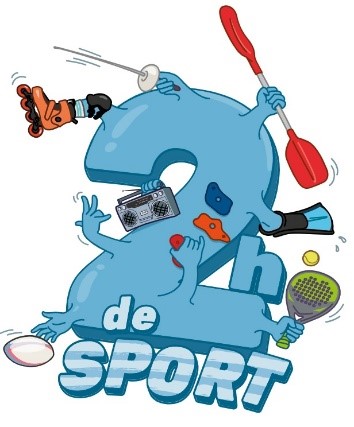 Nous espérons que ce tutoriel vous aura aidé et restons à votre  disposition pour toute question et/ou complément.
Contact (préciser votre académie et vos coordonnées):
2hcollege@sports.gouv.fr 
A bientôt!